CHƯƠNG 4
ỨNG DỤNG TIN HỌC
ÔN BÀI CŨ
Em hãy tạo thư mục với tên của mình ở ổ đĩa D:
CON CÁO
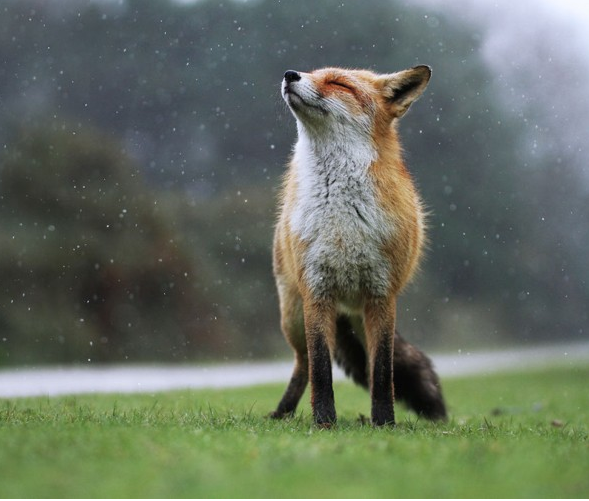 GẤU TRÚC
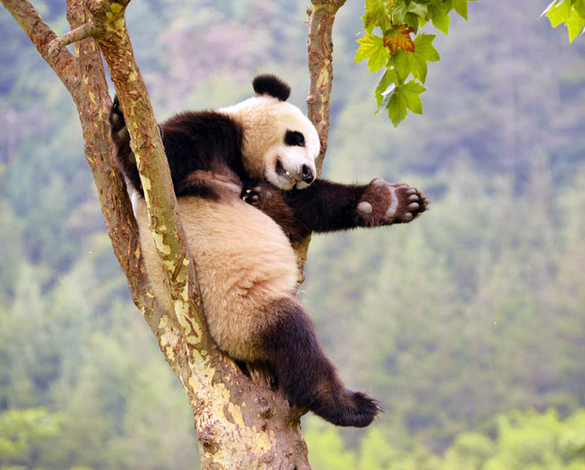 CON MÈO
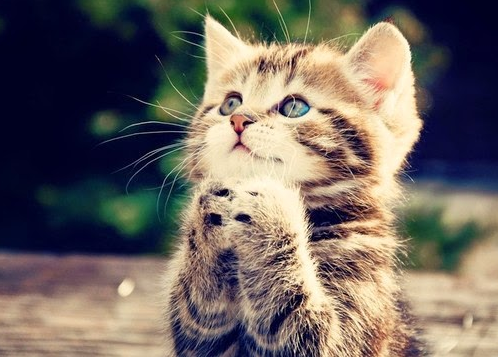 CON NGỰA VẰN
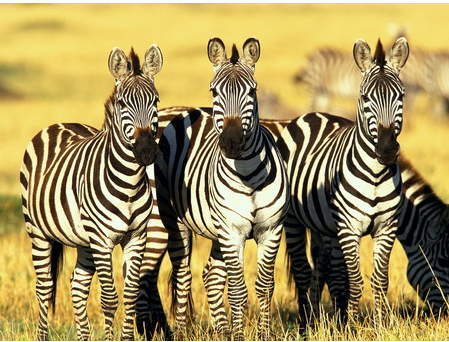 CON GÀ CON
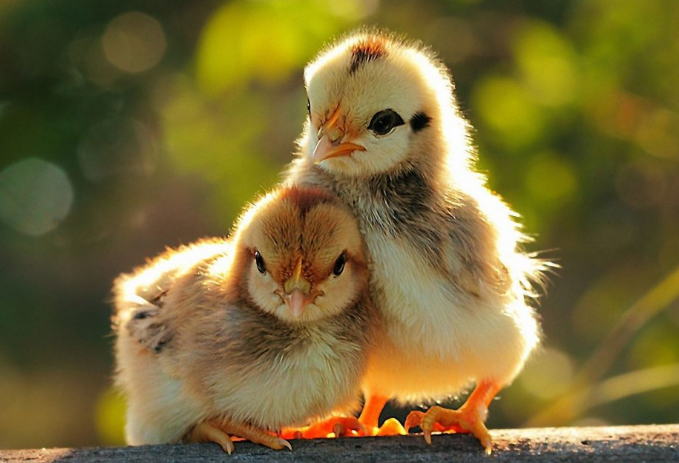 BÀI 22
LÀM QUEN VỚI PHẦN MỀM TRÌNH CHIẾU
KHÁM PHÁ
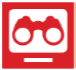 1
Nhận biết biểu tượng của phần mềm trình chiếu PowerPoint
Em hãy trao đổi với bạn để chỉ ra biểu tượng của phần mềm trình chiếu trên màn hình máy tính em đang thực hành.
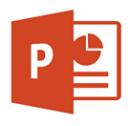 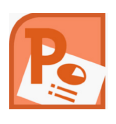 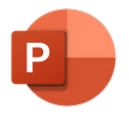 KHÁM PHÁ
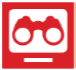 2
Kích hoạt phần mềm trình chiếu
Để kích hoạt phần mềm trình chiếu PowerPoint và chọn một kiểu trang trình chiếu có sẵn, ta thực hiện:
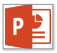 [1] Nháy đúp chuột vào biểu tượng phần mềm trình chiếu PowerPoint trên màn hình;
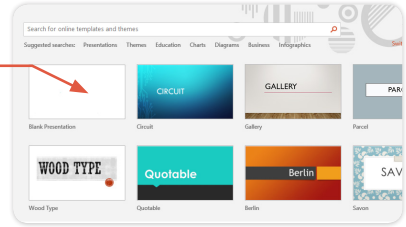 [2] Chọn một kiểu trang trình chiếu
KHÁM PHÁ
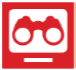 2
Kích hoạt phần mềm trình chiếu
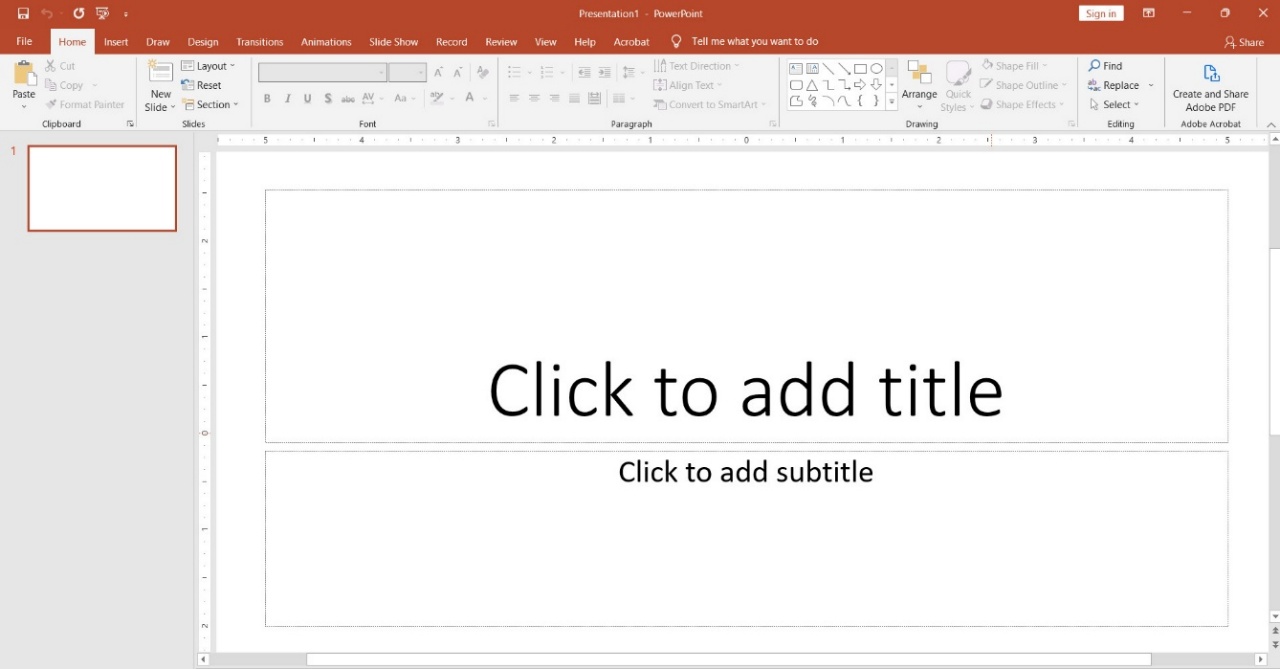 Dải lệnh
Trang trình chiếu thu nhỏ
Vùng soạn thảo
KHÁM PHÁ
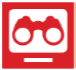 2
Kích hoạt phần mềm trình chiếu
Điều gì xảy ra khi nháy chuột vào nút lệnh        ở góc trên bên phải màn hình PowerPoint?
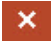 LUYỆN TẬP
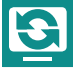 Nhóm đôi
Em hãy trao đổi với bạn và thực hiện các việc sau: 
•  Kích hoạt phần mềm trình chiếu PowerPoint; 
•  Chọn kiểu trang trình chiếu Blank Presentation; 
•  Thoát khỏi phần mềm trình chiếu PowerPoint.
VẬN DỤNG
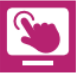 Nhóm đôi
Em hãy cùng bạn thực hiện các việc dưới đây: 
•   Kích hoạt phần mềm trình chiếu PowerPoint; 
•   Chọn một kiểu trang trình chiếu nào đó; 
•   Thoát khỏi phần mềm trình chiếu PowerPoint.
GHI NHỚ
Để kích hoạt phần mềm trình chiếu PowerPoint, em nháy đúp chuột vào biểu tượng của nó. Để thoát khỏi phần mềm này, em nháy chuột vào nút lệnh        ở góc trên bên phải cửa sổ PowerPoint.
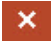 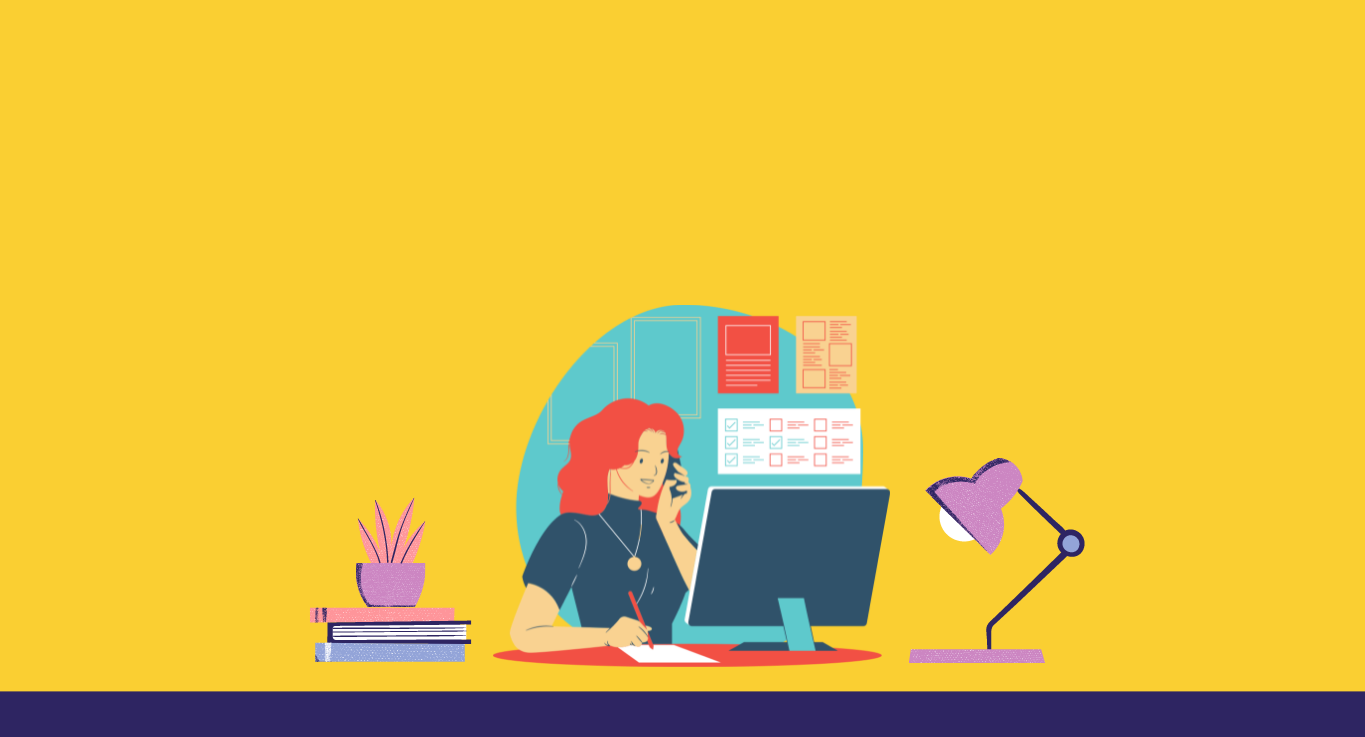 XIN CHÀO CÁC EM